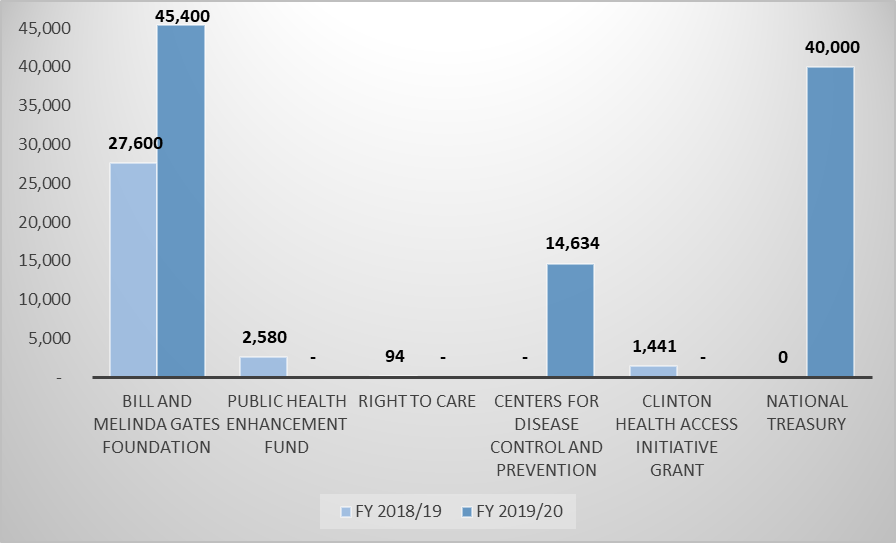 External Funding (R’000)
External funding received is mainly to fund the backlog project.
BMGF, PHEF and Right to Care support were received in the form of services in kind where services were paid directly to evaluators and or suppliers
External Funding
Clinton Health Access Initiative – Direct funding received for utilization for the back log project
CDC – Direct funding received through the Department of Health for clearing applications relating to specifically relating to HIV and TB drugs
PHEF – Support received by providing crises project management support paid directly by PHEF
Right to Care – Support received by providing accommodation to the Backlog Reduction Project Team
BMGF – Support received by providing Wits University funding to project manage and pay for international evaluators and the development of guidelines and procedures in support of the Backlog Reduction Programme
National Treasury – Additional funding obtained for the Backlog Reduction Programme